Laikrodis
Matematika. Matai, matavimai.
Laikrodis. 
1 kl. 
Pasitikrinti, ar pažįsta lygias valandas.


Taisyklingai skaityti ir užrašyti laiko matavimo rezultatus vieniniais matiniais skaičiais.
 Spręsti paprasčiausius uždavinius, kuriuose  reikia naudoti įv. matvimų rezultatus.


Dalia Baranauskienė
Kauno Jono ir Petro Vileišių pagrindinė mokykla
Dalykas, ugdymo sritis:   
Tema:  			
Klasė: 			
Priemonės paskirtis:			
Ugdomi gebėjimai pagal 
Bendrąsias programas:	



Autorius:		
Mokykla:
[Speaker Notes: Mokiniai jau žino laiko matavimo vienetus ( valanda, minutė). Geba pasakyti šių vienetų sąryšius. Moka atlikti veiksmus su vieniniais matiniais skaičiais. Naudojant MS Mouse Mischief užduotis išsiaiškinti, kaip mokiniai pažįsta lygias valandas.]
Nevalgo, bet nemiršta, visuomet dirba, bet nieko nepadaro.
Sujunkite taškus ir sužinosite mįslės įminimą:
[Speaker Notes: Kiekvienas mokinys gauna po užduotį lape.]
Laikrodis
[Speaker Notes: Sužinos laikrodžių įvairovę, gebės pasakyti , kiek valandų rodo pavaizduotas laikrodis, gebės patys užrašyti nurodytas valandas.]
Pasitikrinsite, ar mokate pasakyti, kiek valandų rodo pavaizduotas laikrodis.
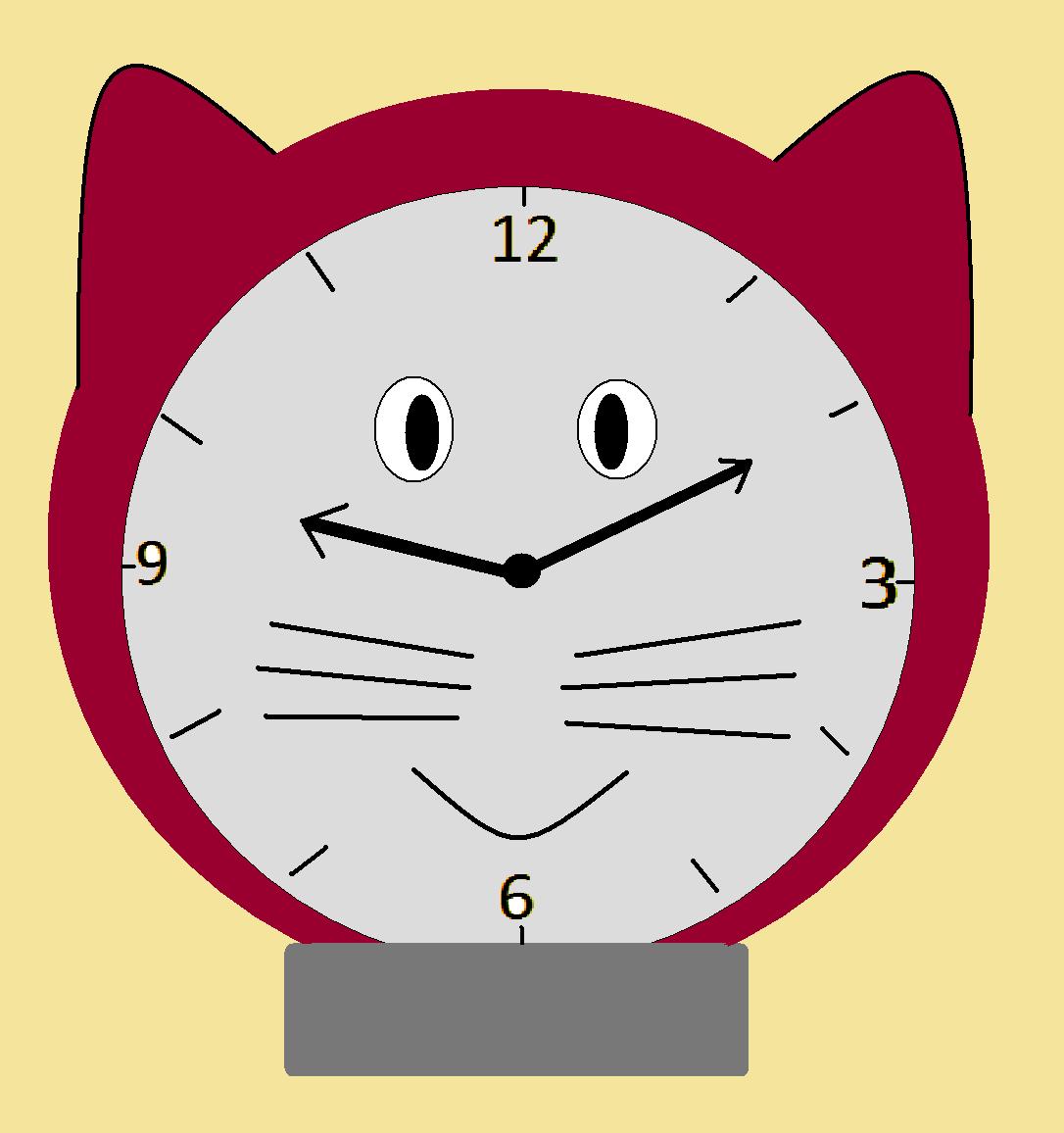 Užduotis padės atlikti mažosios mano draugės pelytės, kurios pas jus ant stalo.
       Kol galvosite, kurį atsakymą pasirinkti, „išdykusias peles“ laikykite čia
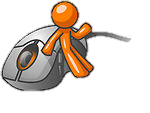 Laikrodis reikalingas, kad:
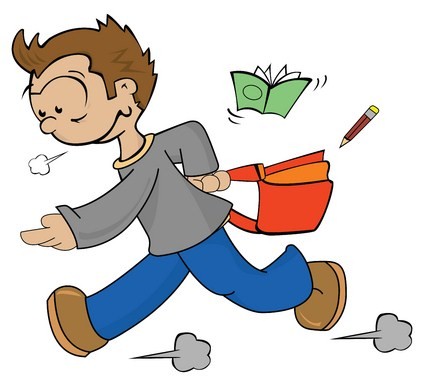 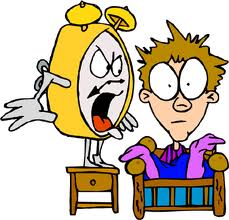 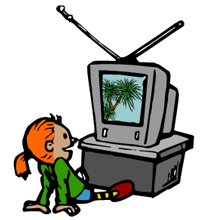 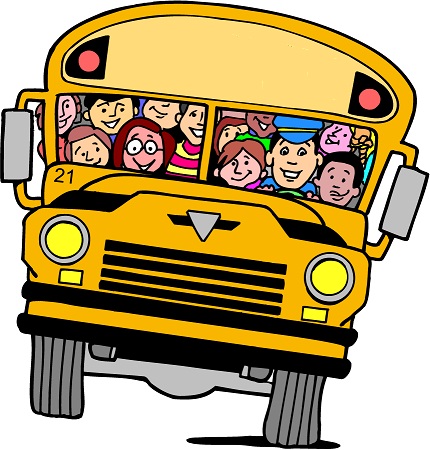 [Speaker Notes: ...laiku atsikeltum, nevėluotum į pamokas,  spėtum į autobusą, pažiūrėtum įdomią laidą per TV. Kaip tu manai, kam dar gali būti reikalingas laikrodis?]
Laikrodžiai  būna:
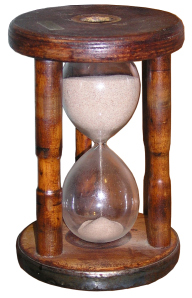 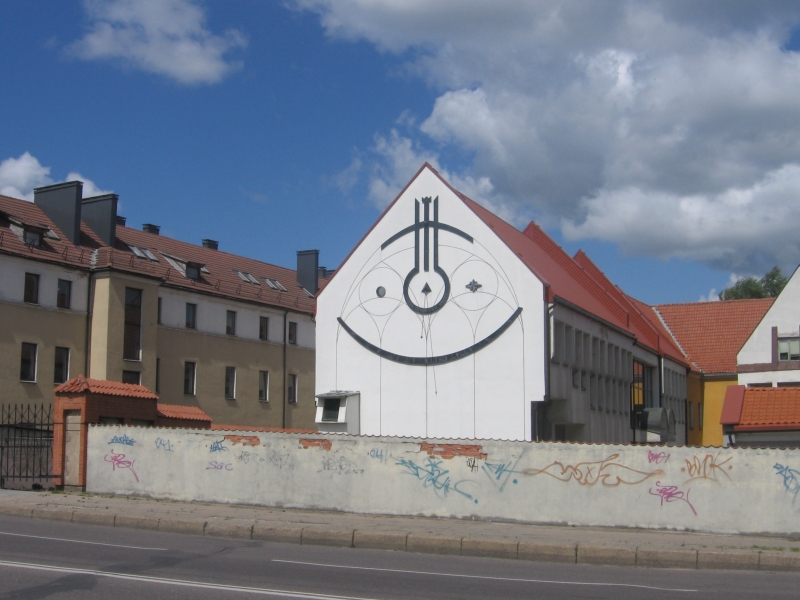 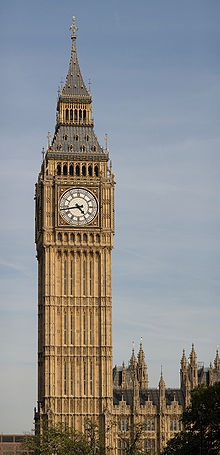 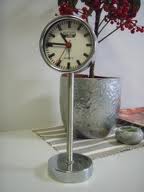 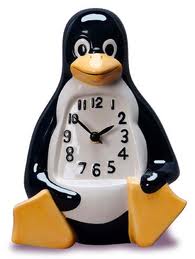 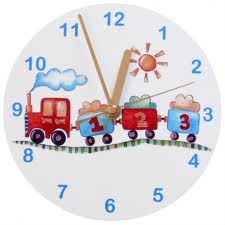 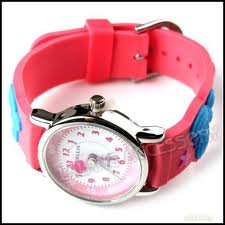 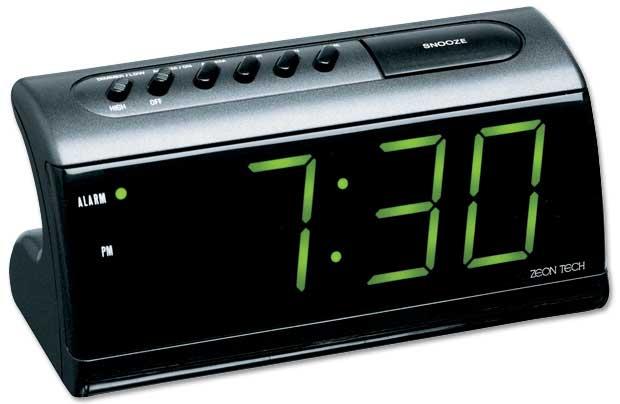 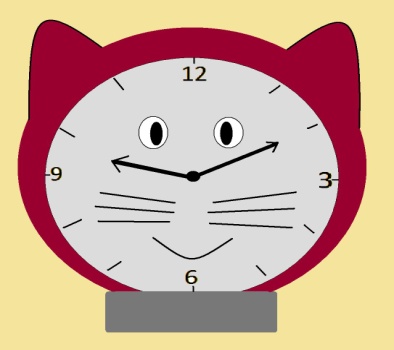 Kuo skiriasi šie laikrodžiai?
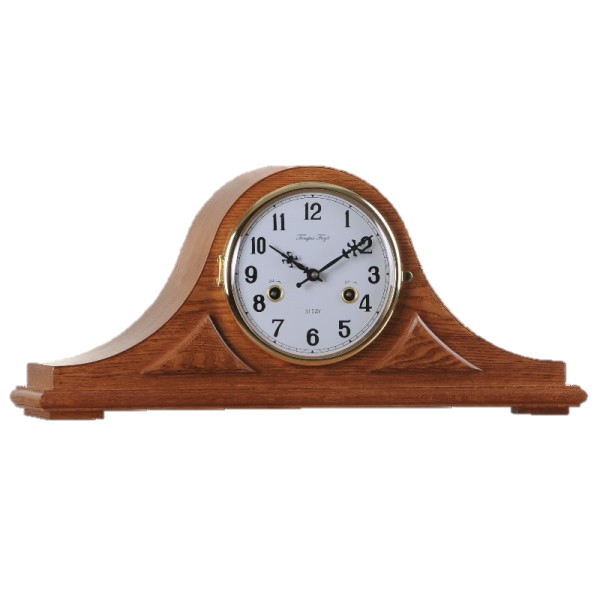 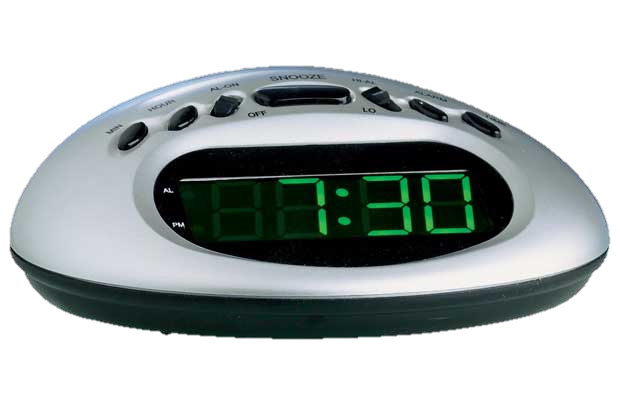 Mechaninio laikrodžio trumpoji rodyklė rodo valandas, ilgoji rodyklė rodo minutes.
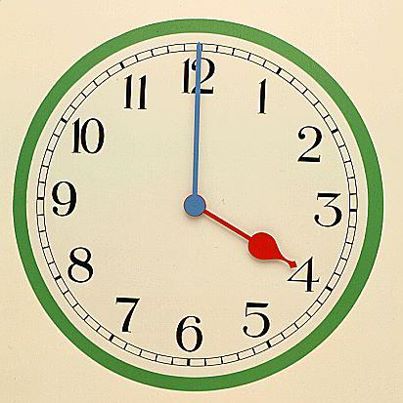 Ką rodo trumpoji laikrodžio rodyklė?
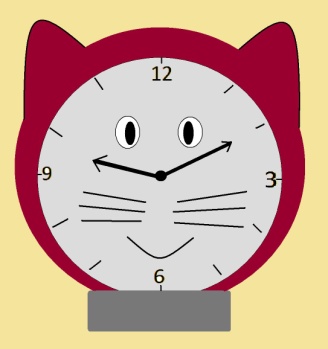 valandas
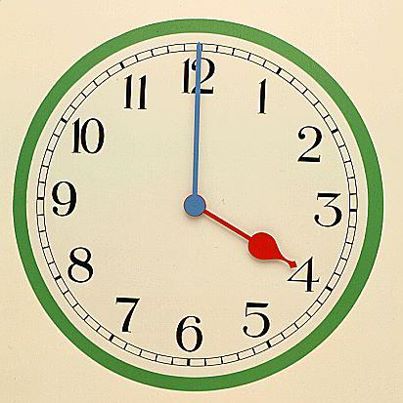 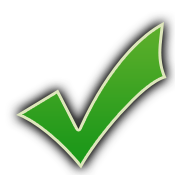 minutes
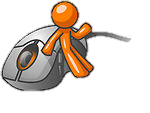 Ką rodo ilgoji laikrodžio rodyklė?
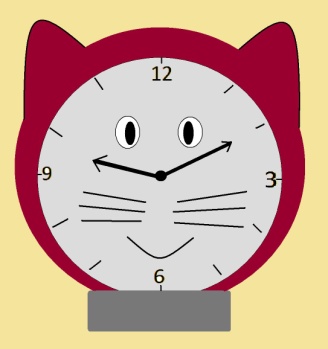 valandas
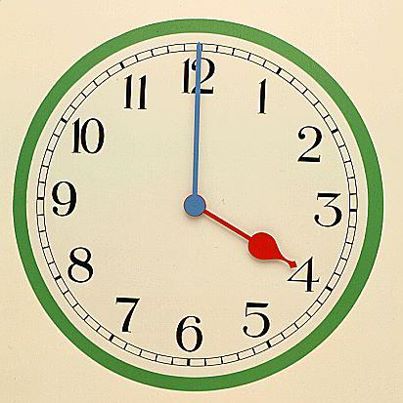 minutes
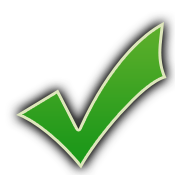 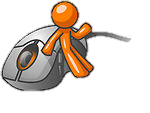 Kai ilgoji rodyklė yraties skaičiumi 12, laikrodis rodo lygią valandą.
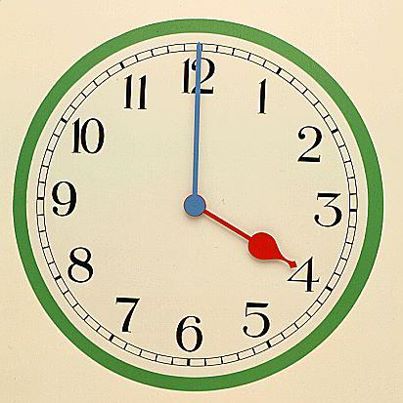 Trumpoji rodyklė  parodo, kelinta tai valanda. 4:00 arba lygiai ketvirta valanda
Kiek valandų rodo laikrodis?
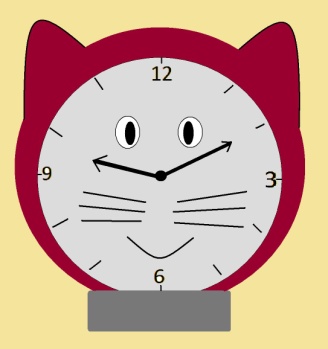 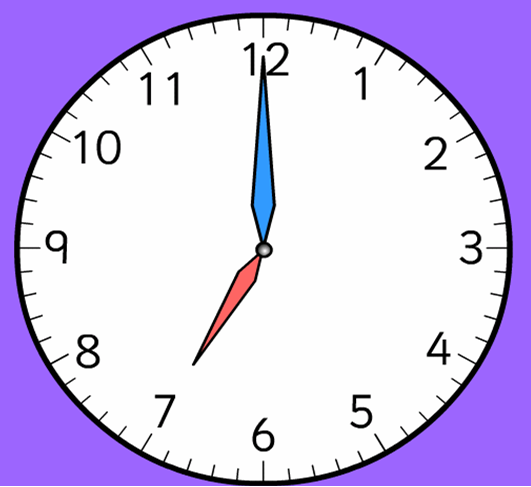 7 val.
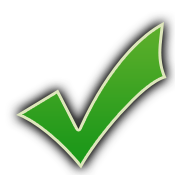 12 val.
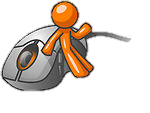 [Speaker Notes: Pasakykite, koks tai laikrodis.]
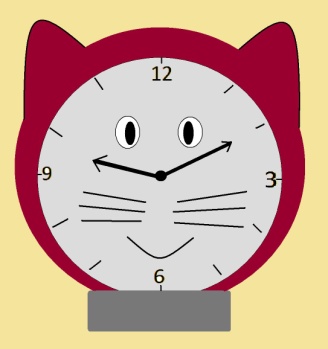 Kiek valandų rodo laikrodis?
12 val.
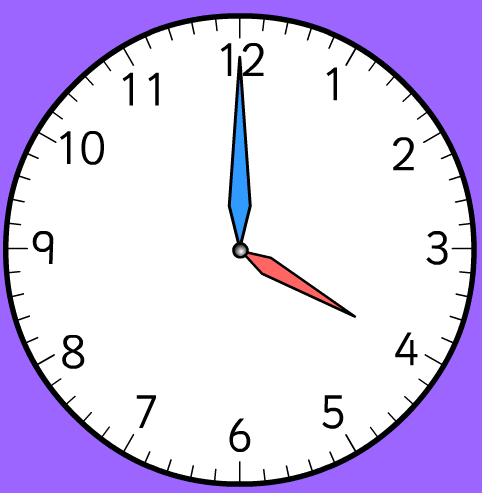 4 val.
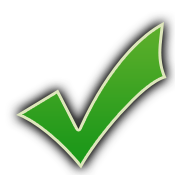 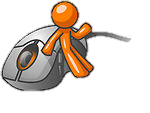 Elektroniniai laikrodžiai
laiką parodo
skaitmenimis, 
neturi judančių 
dalių.
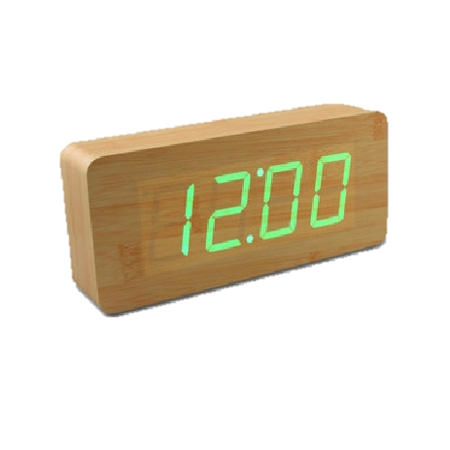 Ar šis laikrodis rodo 
7 val.?
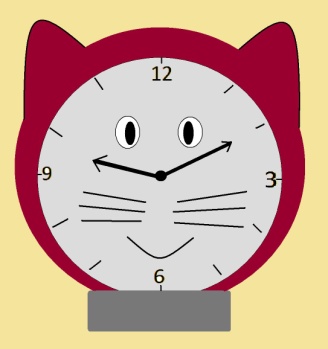 Taip
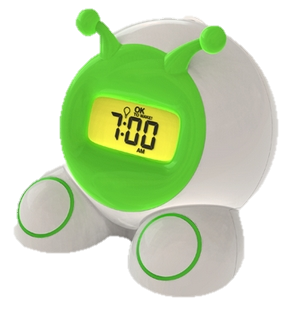 Ne
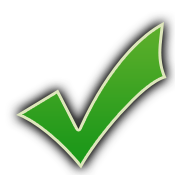 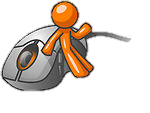 [Speaker Notes: Pasakykite, koks tai laikrodis.]
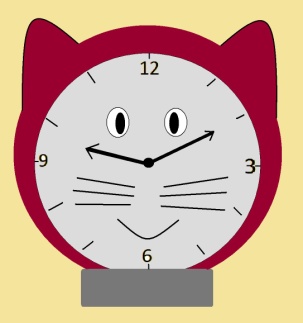 Nupieškite laikrodžiams rodykles :
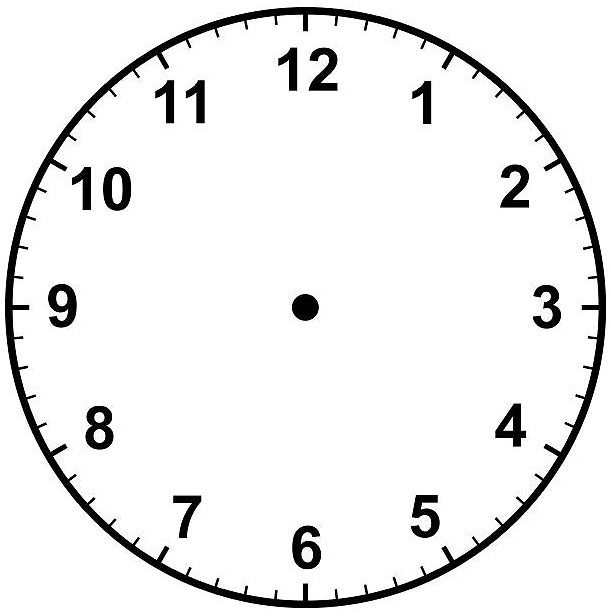 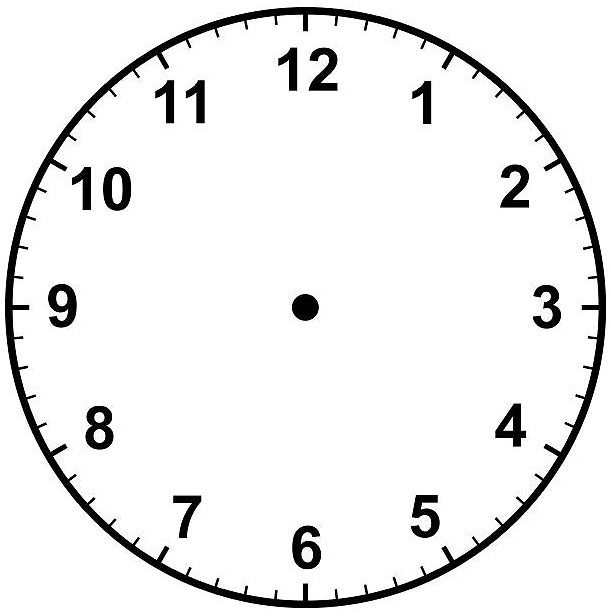 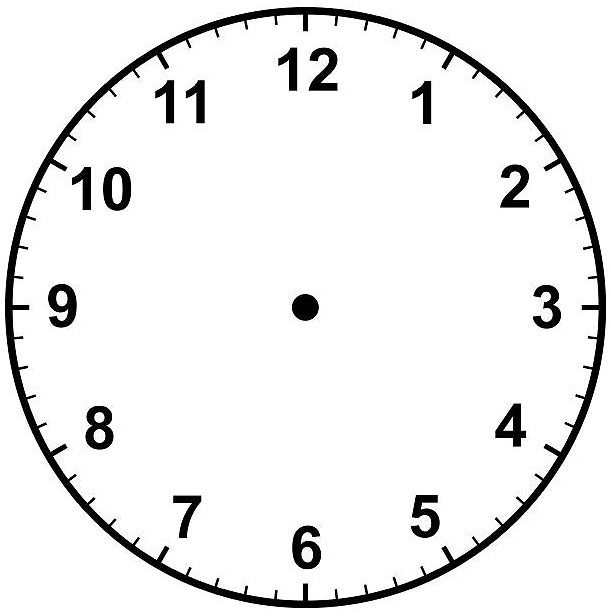 5 val.
3 val.
7 val.
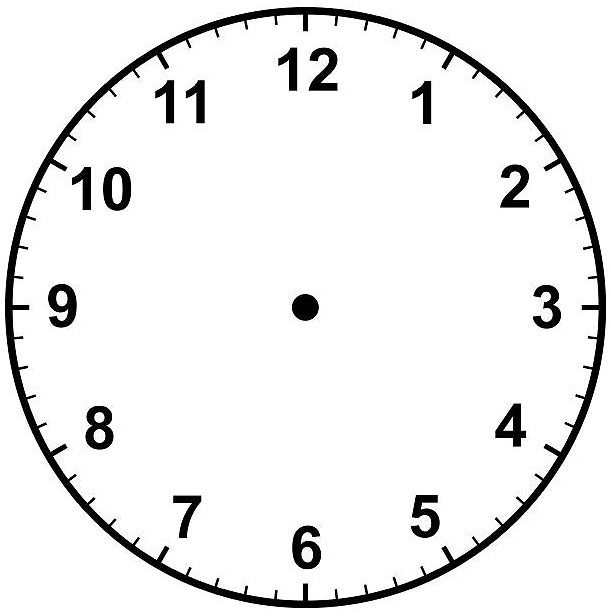 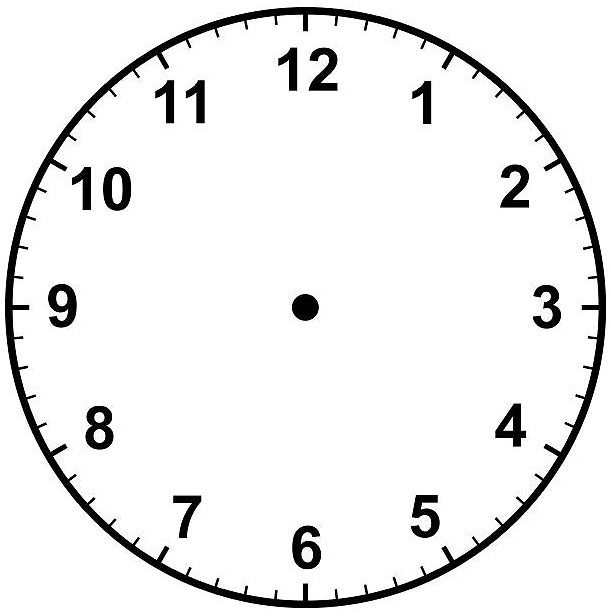 11 val.
4 val.
Kaip tau sekėsi atsakyti į klausimus? 
Kurį laikroduką pasirinksi?
Puikiai, pažįstu lygias valandas, gebu jas užrašyti.
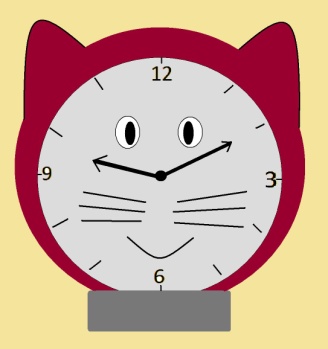 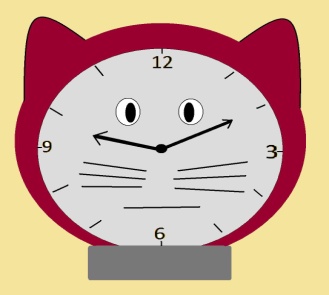 Gerai atlikau užduotis,  nors kartais 
abejojau.
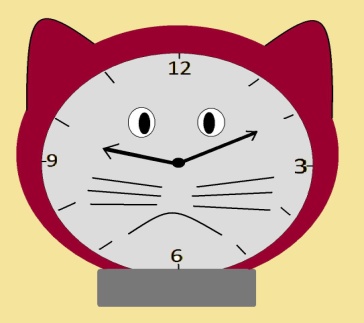 Dar turiu pasimokyti pažinti lygias valandas.
ŠALTINIAI:
http://whatsnotwrong.wordpress.com/2012/07/01/top-ten-lessons-learned-2011-2012-edition/ 
http://www.fototisena.lt  
http://www.mathsisfun.com/activity/clocks-angles.html 
http://www.tindirindi.lt/vaiku-darbeliai/laikrodis-valandoms-pazinti 
http://www.123rf.com/photo_8128871_desktop-electronic-clock-isolated-on-white-background.html 
http://www.squidoo.com/novelty-wall-clocks 
http://www.1-800-4clocks.com/La-Penguin-Ceramic-Table-Desk-Clock_anim-lapenguin-78 
http://www.aliexpress.com/item/3pcs-lot-Hot-Selling-Red-Watch-Leather-Quartz-Cool-Cheap-Women-Wrist-Watch-24cm-403004/494639272.html 
http://lt.wikipedia.org/wiki/Vestminsterio_laikrod%C5%BEio_bok%C5%A1tas
http://www.smartapp.lt/%E2%80%9Epelyte-smailyte-ir-gelbetojai%E2%80%9C-%E2%80%93-smagi-lietuviska-pasaku-aplikacija/
http://www.studyzone.org/testprep/math4/e/timehr3l.cfm
http://www.redferret.net/?p=14850